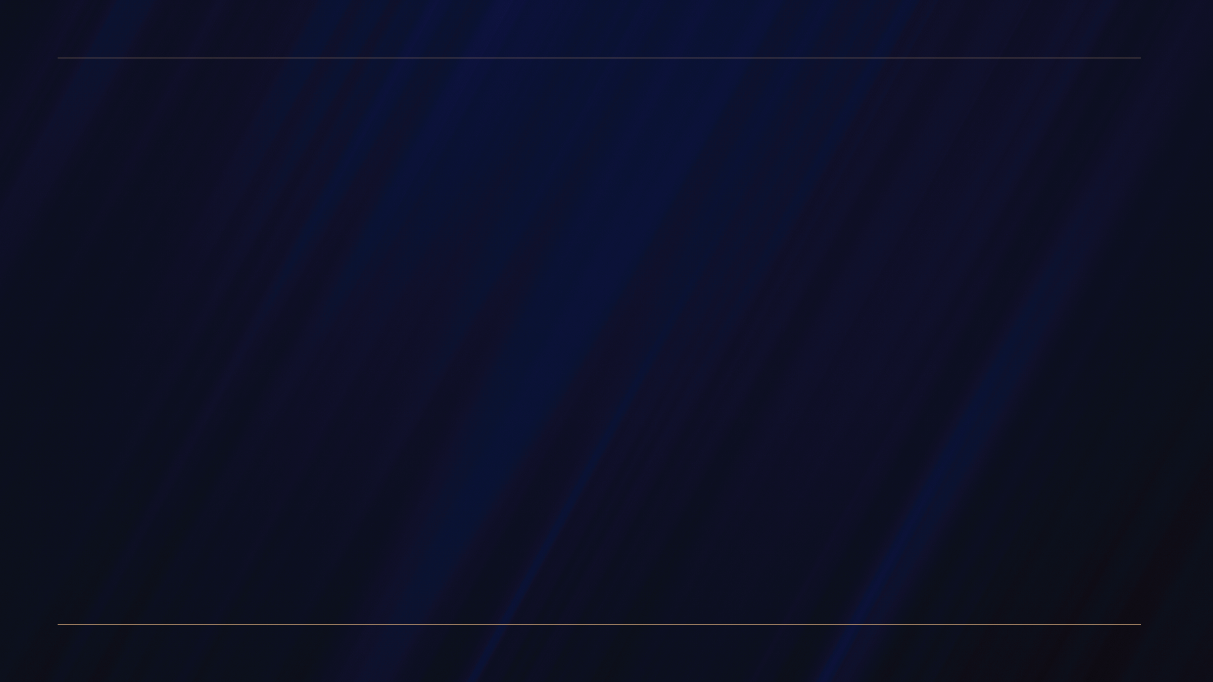 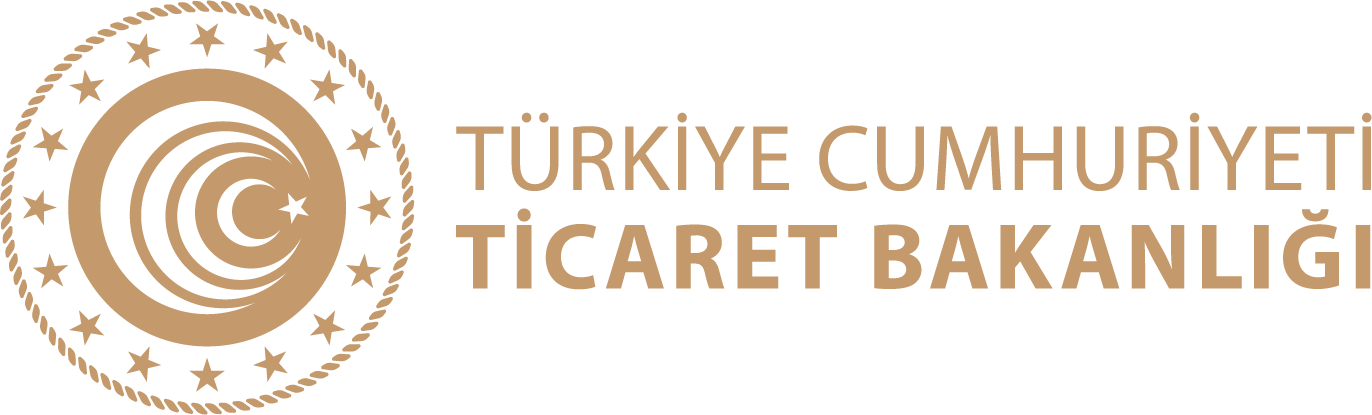 DAHİLDE İŞLEME REJİMİ
İHRACAT GENEL MÜDÜRLÜĞÜ
DAHİLDE İŞLEME REJİMİ MEVZUATI

Ahmet Onur ÇATAKLI
Ticaret Uzmanı
cataklia@ticaret.gov.tr
İHRACAT GENEL MÜDÜRLÜĞÜ
SUNUM PLANI
2
DAHİLDE İŞLEME REJİMİ NEDİR?
3
DAHİLDE İŞLEME REJİMİ İŞLEYİŞ SÜRECİ
Yağ
NİHAİ
ÜRÜN
(Bisküvi)
Şeker
İTHALAT
İHRACAT
ÜRETİM
SÜRECİ
Un
Diğer
TEMİNAT
ÇÖZÜMÜ
veya
VERGİ
İADESİ
TEMİNAT
veya
VERGİ
AMAÇLARI VE KULLANIM GEREKÇELERİ
[Speaker Notes: Dahilde İşleme Rejiminin kapsamını belirleyebilmek için rejimin amaçlarını ve kullanım gerekçelerini kavramak kolaylık sağlayacaktır.]
DAHİLDE İŞLEME REJİMİ AVANTAJLARI
[Speaker Notes: DİR kullanmak ihracatçılarımıza önemli birçok avantaj sağlamaktadır.

Esasen DİR; ithalat, işleme faaliyeti ve ihracat aşamalarından oluşan bir proje niteliğinde olup, ihracat taahhüdü ile dahilde işleme izin belgesi kapsamında ithalatı yapılan girdiye ilişkin vergisel yükümlülüklerden söz konusu taahhüdün yerine getirilmesi kaydıyla vazgeçilmesi ihracatçılarımızın maliyet yükünü azaltmaktadır.

Bu kapsamda gümrük vergileri ile eş etkili vergilerde muafiyet, KKDF istisnası ve Vergi Resim Harç istisnası sağlanan başlıca imkanlardır.

Yine DİR kapsamında ithalat yerine yurt içi alım özendirilmektedir. Yurt içi alımlarda KDV’de Tecil-Terkin Sistemi uygulanmakta, alım sırasındaki KDV’nin tahsili önce ertelenmekte sonra ihracat taahhüdünün yerine getirildiğinin tevsiki kaydıyla sonlandırılmaktadır. Bu çerçevede, yurt içinden dünya piyasa fiyatlarından tarımsal girdi temin edilebilmektedir. Özellikle süt tozu, buğday ve mısır, KDV’si tecil ve terkin edilerek daha uygun fiyatlardan temin edilmektedir. Burada önemli bir husus da, Dahilde İşleme İzin Belgelerinin düzenlenmesinde ihracatçılarımızın maliyet avantajının yanı sıra, yerli üreticilerin çıkarlarının da gözetiliyor olmasıdır.

DİR kullanımının bir diğer avantajı, proje kapsamında ticaret politikası önlemlerinden muafiyettir. Normal şartlar altında, ithalat esnasında kati anti damping veya sübvansiyon vergisine tabi olarak Türkiye Gümrük Bölgesine getirilecek bir eşyanın ya da korunma veya gözetim önlemlerine tabi olarak ithal edilecek bir eşyanın, DİR kapsamında bu önlemlerden muaf tutulması söz konusudur.]
DAHİLDE İŞLEME REJİMİ MEVZUATI
DAHİLDE İŞLEME REJİMİ MEVZUATI
DAHİLDE İŞLEME REJİMİ İLE İLGİLİ BİRİMLER
DAHİLDE İŞLEME İZNİ VE DAHİLDE İŞLEME İZİN BELGESİ ARASINDAKİ FARK
DAHİLDE İŞLEME İZİN BELGESİ
DAHİLDE İŞLEME İZİN BELGESİ
DİİB İçindeki Bilgiler
DİİB MÜRACAATI DEĞERLENDİRME KRİTERLERİ
DİİB VE Dİİ SÜRELERİ
DİİB & Dİİ EK SÜRELERİ
PERFORMANS
MÜCBİR SEBEP
DİİB kapsamında ilk ithalatın yapıldığı tarihe kadar verilen azami 3 aya kadar ek süre
DİİB ihracat taahhüdünün en az %25’ini gerçekleştiren firmalara belge orijinal süresinin yarısı kadar verilen performansa dayalı ek süre
DİİB kapsamındaki önceden ihracata tekabül eden ithalatın tamamlanamaması halinde azami belge orijinal süresinin yarısı kadar ek süre
Mücbir sebep nedeniyle Bakanlıkça belirlenecek ek süre
SÜRE KAYDIRIMI
HAKLI SEBEP
15
DAHİLDE İŞLEME İZİN BELGELERİNDE İHRACATÇI TANIMI
16
ARACI İHRACATÇI
17
DÖVİZ KULLANIM ORANI
Döviz Kullanım Oranı (DKO)
Dahilde işleme izin belgesi/dahilde işleme izni kapsamındaki CIF ithal (yurt içi alımlar hariç) tutarının FOB ihraç tutarına (ikincil işlem görmüş ürünün serbest dolaşıma giriş rejimi hükümlerine göre ithalatının yapılması halinde bu ürünün gümrük kıymeti dahil) olan yüzde oranına döviz kullanım oranı denir.
DKO, %80’i geçmemek üzere Bakanlıkça belirlenir. 
(İİGÜ taahhüdü içeren tarım ürünleri belgelerinde %100’e kadar belirlenebilir.)
CIF İthal Tutarı (yurt içi alımlar hariç)
Sanayi ürünlerinde %50-%80 aralığında;
Tarım ürünlerinde %40-%80 aralığında;
Tekstil ve Konfeksiyon ürünlerinde %60-%70 aralığında olmak üzere 29.12.2021 tarihli Bakanlık Makamı onayı ve ilgili sektör genelgeleri ile belirlenmiştir.
FOB İhraç Tutarı
Yurt içi alım gerçekleştirildiğinde DKO aranmamaktadır. 
Bu durum yurt içi alımı tercih bakımından bir teşvik unsuru olarak görülmektedir.
18
DAHİLDE İŞLEME REJİMİ KULLANIMI
İTHALAT  İHRACAT
ŞARTLI MUAFİYET SİSTEMİ (ÖNCEDEN İTHALAT)
GÜMRÜK
ŞARTLI MUAFİYET SİSTEMİ (ÖNCEDEN İTHALAT)
BELGE
BAŞLANGICI
İTHALAT
ÜRETİM
İHRACAT
BELGE
KAPATMA
TEMİNAT
TEMİNAT
İADE
ŞARTLI MUAFİYET SİSTEMİ (EŞDEĞER EŞYA KULLANIMI)
Eşdeğer Eşya Kullanımı; Şartlı muafiyet sistemi çerçevesinde dahilde işleme izin belgesi kapsamında işlem görmüş ürünün elde edilmesi için ithal eşyasının yerine eşdeğer eşya olarak serbest dolaşımdaki eşyanın kullanılmasıdır.
Asgari 8 (sekiz)’li bazda gümrük tarife istatistik pozisyonu
Aynı ticari kalite ve nitelikleri taşıyan serbest dolaşımdaki eşya
Bakanlıkça (İhracat Genel Müdürlüğü), eşdeğer eşyanın kullanımına süresiz veya dönemsel olarak yasaklama veya kısıtlama getirilebilir.
İşlem görmüş ürünün eşdeğer eşyadan elde edildiği durumlarda, gümrük işlemlerinde ithal eşyası eşdeğer eşya, eşdeğer eşya ise ithal eşyası olarak değerlendirilir.
GÜMRÜK
ŞARTLI MUAFİYET SİSTEMİ(EŞDEĞER EŞYA KULLANIMI)
BELGE
BAŞLANGICI
EŞDEĞER EŞYA
ÜRETİM
İHRACAT
T
E
M
İ
N
A
T
BELGE
KAPATMA
İTHALAT
TEMİNAT
İADE
TEMİNAT
Şartlı muafiyet sistemi çerçevesinde dahilde işleme izin belgesi/dahilde işleme izni kapsamında yapılacak ithalattan doğan vergi, 6183 sayılı Amme Alacaklarının Tahsil Usulü Hakkında Kanunda belirtilen esaslar çerçevesinde teminata tabidir.
Para
Teminat mektubu
Hazine tahvil ve bonoları
İNDİRİMLİ TEMİNAT
Yetkilendirilmiş Yükümlü Sertifikası veya Onaylanmış Kişi Statü Belgesi (OKS)  sahibi imalatçı-ihracatçı firmalar (
İhracatı> 25 milyon $ ise %1’i, 
25>ihracat>5 milyon dolar ise %5’i ve 
    	OKS sahibi firmalar %10’,u)
DTSŞ ve SDTŞ için bir önceki yıl ihracatı kadar DİR kapsamında yapacakları ithalatta, bu ithalattan doğan verginin %10’u
teminat olarak yatırıldığı takdirde gümrük idaresince ithalatın gerçekleştirilmesine izin verilir.
VERGİ-KDV-FON
GÜMRÜK
GERİ ÖDEME SİSTEMİ
İthalat sırasında gümrük vergisi, fon, KDV gibi yükümlülüklerin ödenmesi, ihracatı müteakip ödenen meblağın geri alınması
BELGE
BAŞLANGICI
İTHALAT
ÜRETİM
İHRACAT
BELGE
KAPATMA
VERGİLER
İADE
Firmalarımız tarafından «Geri Ödeme Sistemi» fazla tercih edilmemektedir.
YURT İÇİ ALIM
YURT İÇİ ALIM
YURT İÇİ ALIM  İHRACAT
KDV’DE TECİL TERKİN SİSTEMİ
KDV’DE TECİL TERKİN SİSTEMİ
DİİB SAHİBİ ALICI
İHRACAT
KDV’siz satış
SATICI
YMM RAPORU
VERGİ DAİRESİ
İTHALAT  YURT İÇİ SATIŞ VE TESLİMLER
33
İHRACAT SAYILAN SATIŞ VE TESLİMLER
2005/2 sayılı Tebliğ’in 5 inci maddesinde belirtilen satış ve teslimlerdir. Örneğin,
34
MÜRACAATTAN KAPATMAYA DİİB
35
DESTEK YÖNETİM SİSTEMİ UYGULAMASI (-I-)
Firma Tanımlama(Bir Defa)
Her Belgeİçin
E-İmzaTemini
Elektronikİmza- 
E Devlet
Yetki 
Başvurusu
(Web’den)
İhracatçı Birliklerine
Evrak Teslimi
BelgeMüracaatı
İthalat Listesi
Başvuru Formu
Tic. Sicil Gazetesi
KamuSM
İhracat Listesi
Kapasite Raporu
E-Güven
Sarfiyat Tablosu
İmza Sirküleri
Türktrust
Yetki Belgesi
E-Tuğra
Diğer Belgeler ...
E-İmzaTR
(E-İmza İle)
DYS UYGULAMASI İŞLEYİŞİ (-II-)
İhracat Genel Müd.
Başvuru
Daire Başkanı
Havale
Şube Müdürü
Uzman
DEĞERLENDİRME
Uzman
Şube Müdürü
Daire Başkanı
Firmaya Bildirim
Red
Onay
Genel Müdür Yrd.
Genel Müdür
ONAY
Gümrük İdareleri
Bölge Müdürlükleri
Firma
Denetim Birimleri
Gümrükleme ile ilgili işlemler
Bütün Belgeleri Görme ve 
Kapatma İşlemleri
Belgelerini Takip ve Revize Müracaatı
Tüm Belgeleri ve Bilgileri Görme Yetkisi
37
BELGE İHRACAT TAAHHÜDÜNÜN KAPATILMASI
Müeyyidesiz
3 Ay İçerisinde Belge İbrazı
Belge Kapatma
Belge Süresi Sonundan İtibaren 3 Ay İçerisinde Bölge Müdürlüğüne Başvuru
Müeyyideli
Belge sahibi firmalar, kendilerine tebliğ edilen taahhüt hesabının müeyyideli kapatılması işlemine karşı tebliğ tarihinden itibaren 1 (bir) ay içerisinde itiraz edebilirler.
Belgelerin ibraz edilmemesi veya ibraz edilen bilgi ve belgelerde eksiklik tespit edilmesi halinde, bu eksikliklerin tamamlanması için firmaya 1 (bir) ay süre verilir.
Belge aslı (Eğer firma tarafından belge aslı alınmışsa)
Gümrük Beyannamesi (Gümrükler Genel Müdürlüğü BİLGE sistemi üzerinden Destek Yönetim Sistemine (DYS) elektronik ortamda gelen nüshalar)
2006/12 sayılı Tebliğ Ek-3’te sayılan diğer belgeler
Toplam 11 Gümrük ve Dış Ticaret Bölge Müdürlüğünde 18 adet DTİM bulunmakta; bunlardan 13’ünde DİİB kapatma ve revize işlemleri yapılmaktadır.
38
KAPATMADA BÖLGE MÜDÜRLÜKLERİNİN ROLÜ
39
DAHİLDE İŞLEME REJİMİ’NDE MÜEYYİDE
Rejime İlişkin Şartların Yerine Getirilmemesi Halinde;
4458 sayılı Gümrük Kanunu’nun 238 inci maddesi uyarınca
2005/8391 sayılı DİR Kararına göre
İç piyasa dengelerinin korunması amacıyla konulan özel şartın ihlali
Rejim kapsamındaki ürünün mevcut statüsünü korumakla birlikte ihracat taahhüdünün yerine getirilmemesi
Dahilde İşleme Rejimi hükümlerinin ihlali
Özel şart veya DKO ihlali
Hakların kötüye kullanımı
Gümrüklenmiş Değerin İki Katı + Gecikme Zammı
Gümrük Vergileri + Gecikme Zammı
6 ay indirimli teminattan yararlandırılmaz. Müteakip ihlalde teminat oranı 6 (altı) aylık süre ile ithalattan doğan vergi tutarının 2 (iki) katına kadar arttırılır.
İlk ihlalde 3 (üç) ay süreyle, 2 (iki) takvim yılı içerisinde gerçekleşen müteakip ihlalde ise 6 (altı) ay süreyle belge/izin düzenlenmez.
Ek süre ve indirimli teminat imkanından faydalandırılmaz.
40
TELAFİ EDİCİ VERGİ
ÜÇÜNCÜ ÜLKE
İTHALAT
TÜRKİYE
(ÜRETİM)
AB
STA
PAMK
PAAMK
İHRACAT
Avrupa Topluluğuna üye ülkeler dışındaki ülkeler
41
GENEL DEĞERLENDİRME
42
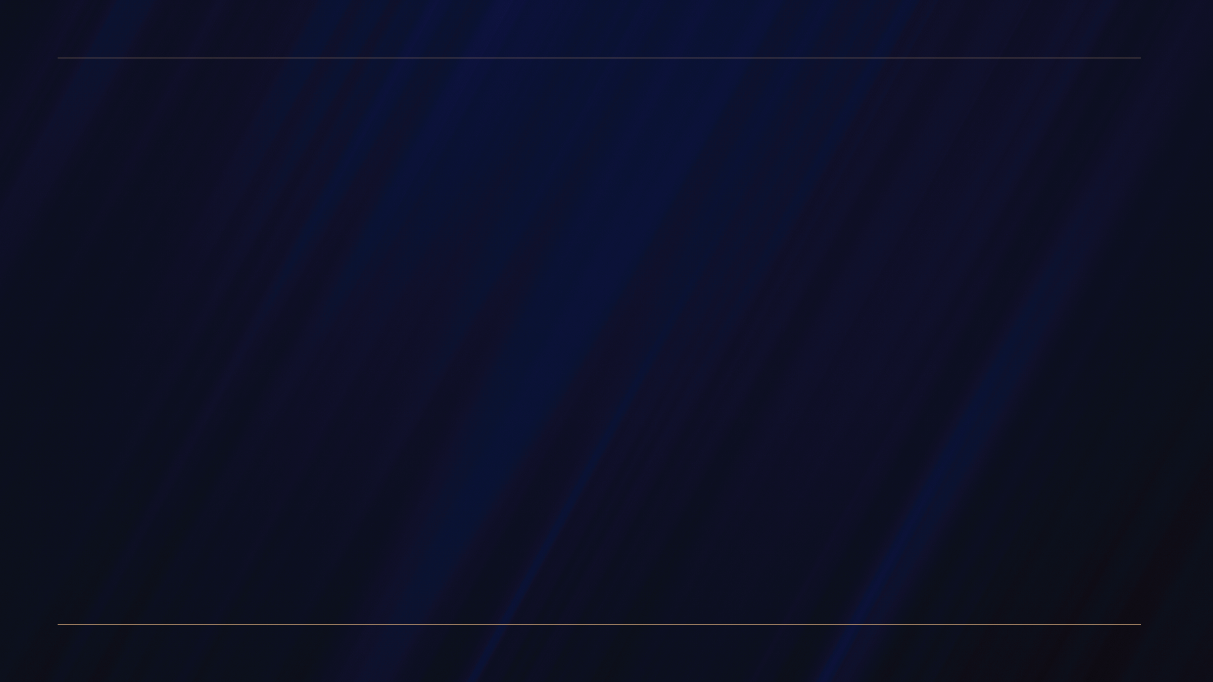 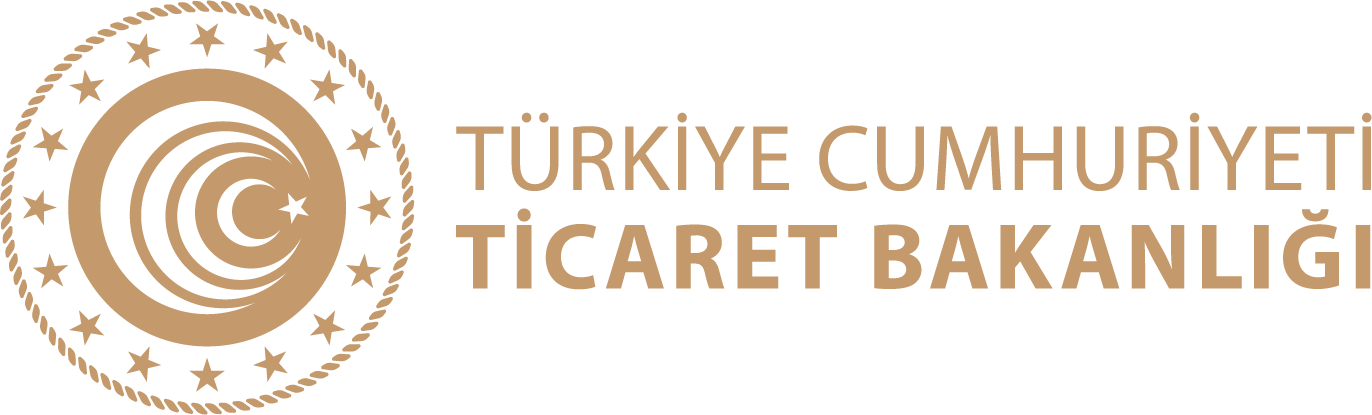 DAHİLDE İŞLEME REJİMİ
İHRACAT GENEL MÜDÜRLÜĞÜ
HARİÇTE İŞLEME REJİMİ MEVZUATI

Ahmet Onur ÇATAKLI
Ticaret Uzmanı
cataklia@ticaret.gov.tr
İHRACAT GENEL MÜDÜRLÜĞÜ
SUNUM PLANI
44
HARİÇTE İŞLEME REJİMİ NEDİR?
45
HARİÇTE İŞLEME REJİMİ MEVZUATI
46
GÜMRÜK
HARİÇTE İŞLEME REJİMİ İŞLEYİŞ SÜRECİ
Kısmi veya Tam
Muafiyet
Varsa Teminat
Belge
Başlangıcı
İhracat
Üretim
İthalat
Belge Kapatma
Yurt Dışı /
Serbest Bölge
Varsa Teminat
İade
47
HARİÇTE İŞLEME REJİMİ İLE İLGİLİ MERCİLER?
48
DYS’DE HİİB VE Hİİ İŞLEYİŞ SÜRECİ
01/11/2020 tarihi itibariyle HİİB, DYS üzerinden tanzim edilmektedir.
Firma Tanımlama(Bir Defa)
Her Belgeİçin
DYS’den
 müracaat
Yetki 
Başvurusu
(Web’den)
İhracatçı Birliklerine
Evrak Teslimi
Tic. Sicil Gazetesi
Başvuru Formu
İmza Sirküleri
(E-Devlet Şifresi İle)
Diğer Belgeler ...
49
HİİB - Hİİ İÇİN SÜRELER / EK SÜRELER
50
HARİÇTE İŞLEME İZİN BELGESİ TAAHHÜT KAPATMA
51
HARİÇTE İŞLEME İZİN BELGESİ TAAHHÜT KAPATMA
52
TEŞEKKÜRLER

Sorularınız için:  
cataklia@ticaret.gov.tr
53